计算机化系统验证实施
-------遗留计算机化系统验证
计算机化系统管理相关法规指南
中国GMP 附录 计算机化系统---2019.05.26日发布
中国 数据管理规范（征求意见稿）---2018年1月5日公开征求
FDA 21 CFR Part 11-----有关电子记录和电子签名的文件----1997年颁布
美国食品药品监督管理局《联邦法规21章》第11款)
PIC/S PI011-3 GXP环境下的计算机化系统实践----2007.09.25
国际药品认证合作组织
ISPE 良好的自动化生产实践指南 5（GAMP5）----使用比较多的---2008年
国际制药工程协会
EU GMP附录 计算机化系统---2011年
欧盟GMP
EDQM 计算机化系统----分类明确，适用于检测实验室系统的管理—最新2018年版
欧洲药品质量理事会
WHO  计算机化系统验证指南---2018.05
世界卫生组织
MHRA  数据完整性指南----2018
英国药监机构
目录
中国GMP对计算机系统的要求与理解

遗留计算机化系统

遗留计算机化系统验证的良好实施

遗留计算机系统常见的问题及解决方案
定义-什么是计算机化系统
第一条    本附录适用于在药品生产质量管理过程中应用的计算机化系统。计算机化系统由一系列硬件和软件组成，以满足特定的功能。
描述了本附录的适用范围：适用于在药品生产质量管理过程中应用的计算机化系统，明确了系统的组成。按照PIC/S  PI011指南的定义，计算机化系统由计算机系统和被其控制的功能或流程组成
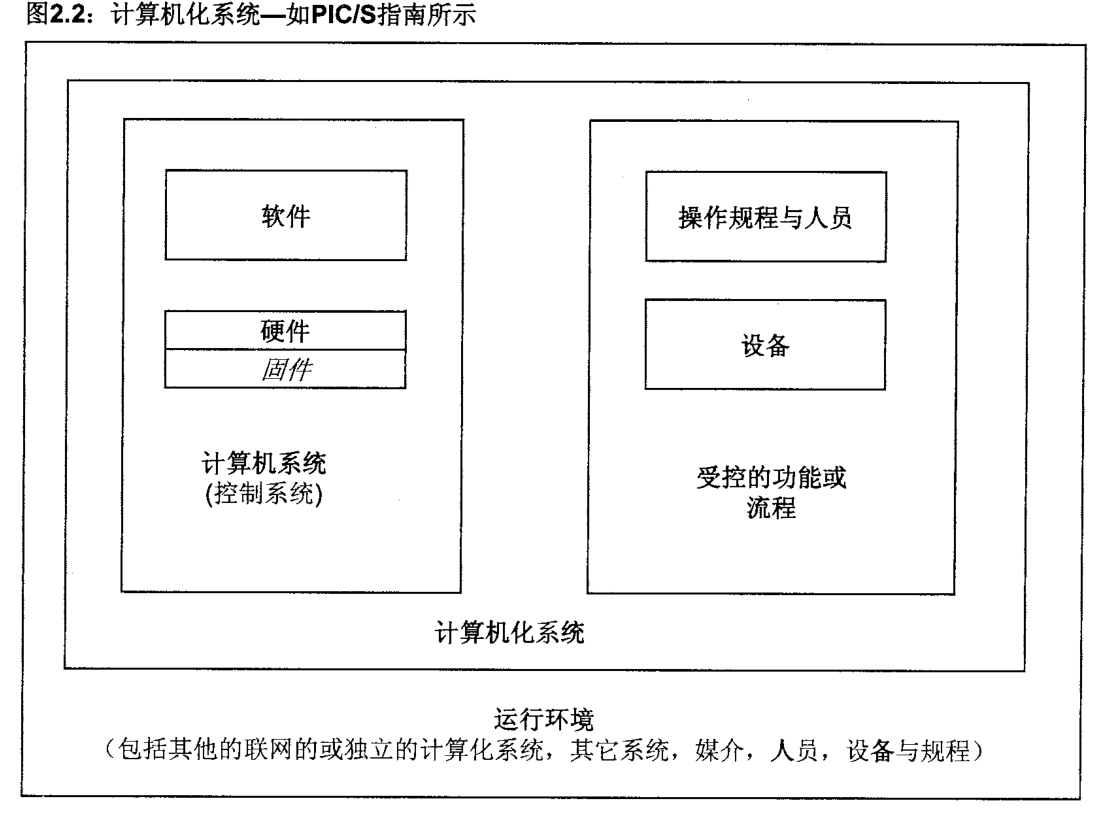 原则、人员
第三条    风险管理应当贯穿计算机化系统的生命周期全过程，应当考虑患者安全、数据完整性和产品质量。作为质量风险管理的一部分，应当根据书面的风险评估结果确定验证和数据完整性控制的程度。
第四条    企业应当针对计算机化系统供应商的管理制定操作规程。供应商提供产品或服务时（如安装、配置、集成、验证、维护、数据处理等），企业应当与供应商签订正式协议，明确双方责任。企业应当基于风险评估的结果提供与供应商质量体系和审计信息相关的文件。
第五条    计算机化系统生命周期中所涉及的各种活动，如验证、使用、维护、管理等，需要各相关的职能部门人员之间的紧密合作。应当明确所有使用和管理计算机化系统人员的职责和权限，并接受相应的使用和管理培训。应当确保有适当的专业人员，对计算机化系统的设计、验证、安装和运行等方面进行培训和指导。
验证
第六条    计算机化系统验证包括应用程序的验证和基础架构的确认，其范围与程度应当基于科学的风险评估。风险评估应当充分考虑计算机化系统的使用范围和用途。应当在计算机化系统生命周期中保持其验证状态。
第七条    企业应当建立包含药品生产质量管理过程中涉及的所有计算机化系统清单，标明与药品生产质量管理相关的功能。清单应当及时更新。
第八条    企业应当指定专人对通用的商业化计算机软件进行审核，确认其满足用户需求。在对定制的计算机化系统进行验证时，企业应当建立相应的操作规程，确保在生命周期内评估系统的质量和性能。
第九条    数据转换格式或迁移时，应当确认数据的数值及含义没有改变。
系统
第十条    系统应当安装在适当的位置，以防止外来因素干扰。
第十一条    关键系统应当有详细阐述的文件（必要时，要有图纸），并须及时更新。此文件应当详细描述系统的工作原理、目的、安全措施和适用范围、计算机运行方式的主要特征，以及如何与其他系统和程序对接。
第十二条    软件是计算机化系统的重要组成部分。企业应当根据风险评估的结果，对所采用软件进行分级管理（如针对软件供应商的审计），评估供应商质量保证系统，保证软件符合企业需求。
第十三条    在计算机化系统使用之前，应当对系统进行全面测试，并确认系统可以获得预期的结果。当计算机化系统替代某一人工系统时，可采用两个系统（人工和计算机化）平行运行的方式作为测试和验证内容的一部分。
系统
第十四条    只有经许可的人员才能进入和使用系统。企业应当采取适当的方式杜绝未经许可的人员进入和使用系统。应当就进入和使用系统制订授权、取消以及授权变更的操作规程。必要时，应当考虑系统能记录未经许可的人员试图访问系统的行为。对于系统自身缺陷，无法实现人员控制的，必须具有书面程序、相关记录本及相关物理隔离手段，保证只有经许可的人员方能进行操作。
第十五条    当人工输入关键数据时，应当复核输入记录以确保其准确性。这个复核可以由另外的操作人员完成，或采用经验证的电子方式。必要时，系统应当设置复核功能，确保数据输入的准确性和数据处理过程的正确性。
第十六条    计算机化系统应当记录输入或确认关键数据人员的身份。只有经授权人员，方可修改已输入的数据。每次修改已输入的关键数据均应当经过批准，并应当记录更改数据的理由。应当根据风险评估的结果，考虑在计算机化系统中建立数据审计跟踪系统，用于记录数据的输入和修改以及系统的使用和变更。
系统
第十七条    计算机化系统的变更应当根据预定的操作规程进行，操作规程应当包括评估、验证、审核、批准和实施变更等规定。计算机化系统的变更，应经过该部分计算机化系统相关责任人员的同意，变更情况应有记录。
第十八条    对于电子数据和纸质打印文稿同时存在的情况，应当有文件明确规定以电子数据为主数据还是以纸质打印文稿为主数据。
第十九条    以电子数据为主数据时，应当满足以下要求：
（一）为满足质量审计的目的，存储的电子数据应当能够打印成清晰易懂的文件。
（二）必须采用物理或者电子方法保证数据的安全，以防止故意或意外的损害。日常运行维护和系统发生变更（如计算机设备或其程序）时，应当检查所存储数据的可访问性及数据完整性。
（三）应当建立数据备份与恢复的操作规程，定期对数据备份，以保护存储的数据供将来调用。备份数据应当储存在另一个单独的、安全的地点，保存时间应当至少满足本规范中关于文件、记录保存时限的要求。
系统
第二十条    企业应当建立应急方案，以便系统出现损坏时启用。应急方案启用的及时性应当与需要使用该方案的紧急程度相关。例如，影响召回产品的相关信息应当能够及时获得。
第二十一条    应当建立系统出现故障或损坏时进行处理的操作规程，必要时对该操作规程的相关内容进行验证。包括系统故障和数据错误在内的所有事故都应当被记录和评估。重大的事故应当进行彻底调查，识别其根本原因，并采取相应的纠正措施和预防措施。
第二十二条    当采用计算机化系统放行产品时，计算机化系统应当能明示和记录放行产品人员的身份。
第二十三条    电子数据可以采用电子签名的方式，电子签名应当遵循相应法律法规的要求。
中国数据管理规范（征求意见稿）对计算机化系统的要求与理解
百度词条数据完整性：存储在数据库中的所有数据值均正确的状态。如果数据库中存储有不正确的数据值，则该数据库称为已丧失数据完整性。数据完整性（Data Integrity）是指数据的精确性（Accuracy） 和可靠性（Reliability）。
第三条【基本要求】数据管理是药品质量管理体系的一部分，应当贯穿整个数据生命周期。数据管理应当遵守归属至人、清晰可溯、同步记录、原始一致、准确真实的基本要求，确保数据可靠性。
第十三条【可归属性】根据记录中的签名能够追溯至数据创建者及修改人员。
第十四条【签名唯一】计算机化系统中不同用户不得共享登录账号或者使用通用登录账号。
现有设备不具备独立账号功能的，应当建立相应规程，采用纸质记录或原始电子记录辅以纸质记录，确保记录中的操作行为能够归属到特定个人。
第十五条【电子签名】电子签名与纸质签名等效，并应当经过验证，不得使用个人纸质签名的电子图片代替电子签名。
中国数据管理规范（征求意见稿）对计算机化系统的要求与理解
第十八条【审计追踪】使用计算机化系统创建、更改数据等操作，应当通过审计追踪功能记录，确保其追溯性。
现有设备不具备审计追踪功能的，可以使用替代方法，如日志、变更控制、记录版本控制或原始电子记录辅以纸质记录来满足数据可追溯性的要求。
第十九条【审计追踪的管理】不得关闭计算机化系统的审计追踪功能，不得修改审计追踪产生的数据。
应当建立规程确保计算机化系统的时间戳不被篡改。应当建立规程和维护计划确保机构内各项GXP活动的时间和日期同步。
应能证明转换为真实副本的过程保留了原始数据的全部内容。可通过第二人复核或采用技术方式确证，其过程应当以适当的方式记录。
电子数据的归档应当确保安全并可以重现。可以通过创建真实副本或从一个系统转移到其他系统的方式进行归档，其转移过程应当被确证并记录，应当以动态格式保存全部内容。
电子数据应定期备份，其备份及恢复流程必须经过验证。发生灾难时，备份数据可恢复。
产生数据的设备应当经过校准、确认和维护；
同时保存纸质和电子数据时，应当以电子数据作为原始数据；
目录
中国GMP对计算机系统的要求与理解

遗留计算机化系统

遗留计算机化系统验证的良好实施

遗留计算机系统常见的问题及解决方案
关于遗留计算机化系统
遗留计算机化系统的定义---WHO TRS1019
为什么会有遗留的计算机化系统
遗留计算机化系统验证的目的
建立计算机化系统清单---确认验证范围
示例：
基于GAMP5对计算机系统的分类已确定验证范围
基于GAMP5对计算机系统的分类已确定验证范围
目录
中国GMP对计算机系统的要求与理解

遗留计算机化系统

遗留计算机化系统验证的良好实施

遗留计算机系统常见的问题及解决方案
生命周期的方法计算机化系统验证流程
生命周期的方法以系统化的方式来定义和实施活动，包括从概念的提出、需求理解、系统开发、放行、运行使用直至系统退役。

               概念  →   项目   →         运行             →      退役
遗留系统验证的内容
遗留系统验证的内容
确认范围---哪些系统需要进行计算机化系统验证
差距分析和风险评估
差距分析和风险评估
分析决定：退役还是补救
法规指导
详细的风险评估
退役和替换
系统风险评估
应该做什么
成本利益分析
需要做什么
已经做了什么
供应商评估
补救和验证
文档、面谈
风险评估---基于科学的质量风险管理—失效模式分析
URS—验证主要文件（内容尽量详细）
验证计划------ 对发现的风险进行额外的风险评估，即所发现的风险是否可被接受，不能接受的差距做哪些措施降低风险
设计文件审查
文件系统管理
确认进行
报告
可追溯矩阵—根据用户需求，对功能说明或设计说明及测试情况进行追溯。
验证报告整理。总结验证过程中出现的变更、纠正与预防措施；同时给出方形声明以及维护运行方面的建议。
可追溯矩阵列举
持续的验证状态
系统退役
退役时如有未到期限的关键数据，需进行评估，内容如下：
数据是否可以在新系统中恢复读取。
程序软件与数据一同备份，需要时在另一台电脑中读取程序，并进行数据恢复。
目录
中国GMP对计算机系统的要求与理解

遗留计算机化系统

遗留计算机化系统验证的良好实施

遗留计算机系统常见的问题及解决方案
GXP计算机化系统紧急处理问题
建立适用于所有计算机化系统的安全访问控制流程
不允许修改时间和日期戳。
细化权限的设置，将特定操作限制于指定用户
正确定义和实施用户权限/配置文件，以执行级别内责任和操作
对每个用户拥有完成日常工作所需的最少权限
对数据内容有直接利益的人防止能够删除数据
备份和检索测试在使用的软件版本中得到验证，可追溯并使用，并定期进行测试。
如果有完整的电子记录和电子签名功能，但未在已安装的系统中使用，则应实施项目以达到从纸质记录转为完全电子化。如尚未验证此功能，在投入使用前完成此功能的验证
GXP计算机化系统紧急处理问题
建立签署没有电子签名的纸质打印输出的程序。该程序描述电子和纸质之间的联系，并确保在整个保留期内保持签字纸记录以及原始电子记录的合规要求
创建受控模板或记录表格，以确保手动记录数据的一致性，模板或记录表格作为混合系统的一部分，应当为手动输入数据提供一定的空间，应清楚的描述在何时何地记录哪些数据，该表格应包括任何第二人手动记录数据条目的空间，并根据风险在需要时对原始数据进行检查
对验证方法，模板和用户定义的流程进行正式的变更控制管理
对主数据的更改应根据GXP影响进行控制，并在变更控制下实施
灾难恢复和业务连续性计划应被记录并经过测试和定期验证
用户访问
没有公用账户，确保数据可追溯至人。权限清单应定期审查，审查的频率应由风险评估确定，并与系统和数据GXP的关键性相称。系统中的特权账户应该比标准账户审查的频次更加频繁。
验证是否正在使用唯一的账户ID，用户不能因为地域的不同而使用多个ID，否则审计追踪毫无价值，电子签名的实现则更是不可能，最终导致数据完整性受损
验证权限清单中列出的每个人的角色和职责。特别是系统的批准者或放行角色与权限是否存在利益冲突。任何人不应该批准自己的工作。
业务部门中是否有人具有对系统的管理访问权限？如果是这样，审计追踪可能被打开或关闭，数据可以被修改或删除。
验证业务部门中的任何人或具有利益冲突的人是否可以访问数据库。
审计追踪
审计追踪必须始终收集。审计追踪应该从系统安装开始，并且收集的数据应该是完全可追溯的，记录在作出变更时谁做了什么以及为什么做。业务部门应该有一个用于审计追踪审查的SOP，清楚地定义了系统中应该审查的内容。
验证审计追踪正在收集“谁做了什么以及何时做了什么”（以及为什么进行了变更）
验证审计追踪审核是所批准程序的一部分
根据关键标准验证可以变更的内容，并确保其余内容都被锁定
验证关键参数是否被锁定。如果不是，谁可以变更他们，如果业务部门的分析员可以变更他们，那就存在利益冲突
计算机化系统的验证
验证是否对系统进行了定期回顾与审查，这些回顾包含足够的信息来说明过去一年中发生的情况。这也是一个审查与系统相关的变更或偏差的时机。应包括一些关键的要素。
全面审查用户清单，识别作为审查结果而删除的账户，还应确定审查管理员的账户以及所做的任何修改。
用户的复训、文档和相关活动，定期的再培训，如SOP，先前的再验证文件，数据，使用方法的有效性，密码的使用，授权人员的进入。
数据的备份和检索，备份，日志，自检后任何对系统的观察。
上次评审后对配置的更改，配置清单的检查。
日常的维护和校准的状态保持。
变更控制分析已确定是否进行了变更或重大变更而需要进行再验证。
偏差的评估，包括系统的结果和CAPA。
分析过期的计划活动，以确保不会错过或未及时实施关键活动
混合情况的误解
ISPE GAMP指南将混合情况定义为纸质和电子记录签名共存的情况。

这通常是以电子方式保存，但是为了使用手写签名代替电子签名而打印简要记录。这种情况下的数据完整性风险源于无效的记录签名从而导致记录签署与否的不确定性，以及存在没有通过手写签名批准可以更改的情况下而更改电子记录的能力。

WHO将混合方法确定为非优选方法，并鼓励实施电子签名。
结束
谢谢观看